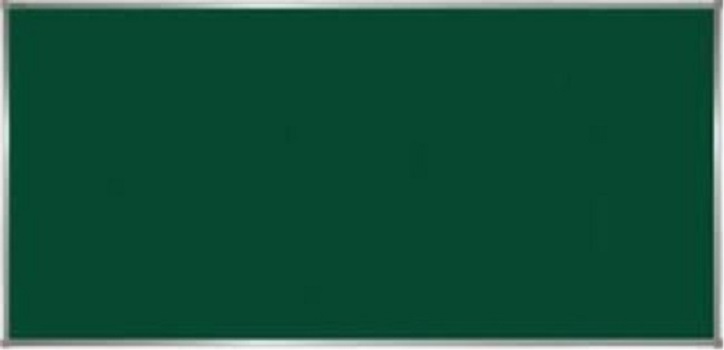 Thứ tư ngày 17 tháng 11 năm 2021
Toán:
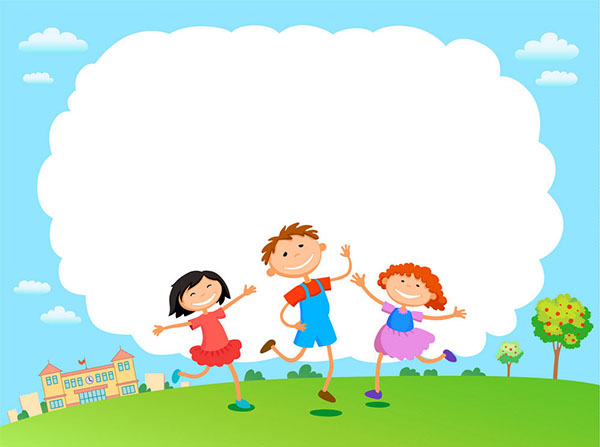 KHỞI ĐỘNG
1. Nêu mối quan hệ giữa hai đơn vị đo độ dài liền nhau?
- Đơn vị lớn gấp 10 lần đơn vị bé hơn tiếp liền.
- Đơn vị bé bằng     hoặc bằng 0,1 đơn vị lớn hơn tiếp liền.
2. Viết số thập phân thích hợp vào chỗ chấm:
1
a. 35 m 23 cm =   ..….   m
35,23
10
b. 14m 7cm  =  ……  m
14,07
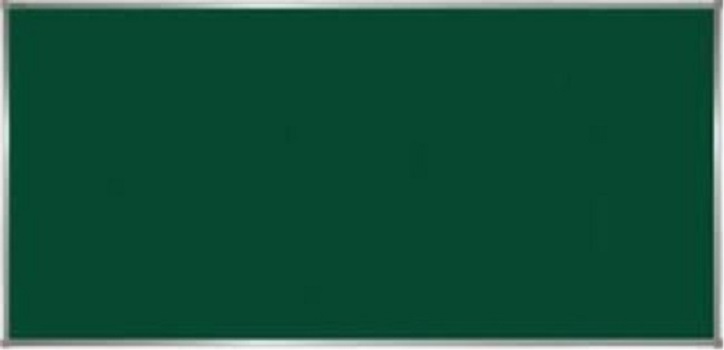 Thứ tư ngày 17 tháng 11 năm 2021
Toán:
VIẾT CÁC SỐ ĐO KHỐI LƯỢNG 
DƯỚI DẠNG SỐ THẬP PHÂN
Ôn tập bảng đơn vị đo khối lượng
g
hg
kg
tấn
yến
dag
tạ
1g
1hg
1 tấn
1 yến
1 tạ
1kg
1dag
= …  dag
10
10
= …  yến
= …  kg
= …  g
10
= …  tạ
= …  hg
10
10
10
= …  dag
= …  tạ
= …  yến
= …  hg
= …  tấn
= …  kg
Nhận xét: Hai đơn vị đo khối lượng liền nhau:                                    - Đơn vị lớn gấp 10 lần đơn vị bé.
1
1
1
1
1
1
1
Đơn vị bé bằng         đơn vị lớn.
10
10
10
10
10
10
10
Quan hệ giữa các đơn vị đo khối lượng thường dùng:
0,001
1 kg = ……... tấn = ……… tấn
1 tạ = …….. tấn   = …… tấn
0,1
0,01
1 kg = ……… tạ = …….. tạ
1
1
1
1
10
100
1000
1000
0,001
1g = ……… kg = ……… kg
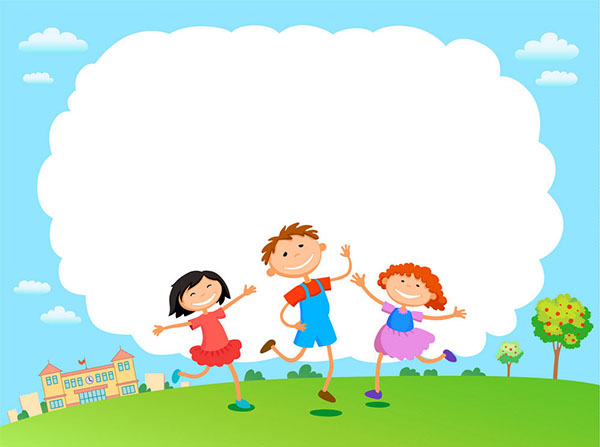 KHÁM PHÁ
Ví dụ: Viết số thập phân thích hợp vào chỗ trống:
Ví dụ: Viết số thập phân thích hợp vào chỗ trống:
5 tấn 132kg = ……… tấn
5
Cách làm: 5 tấn 132 kg =              tấn
= 5,132 tấn
132
Vậy: 5 tấn 132 kg = 5,132 tấn
1000
Ví dụ: Viết số thập phân thích hợp vào chỗ trống:
Ví dụ: Viết số thập phân thích hợp vào chỗ trống:
5 tấn  32kg = ……… tấn
5
Cách làm: 5 tấn 32 kg =              tấn
= 5,032 tấn
32
Vậy: 5 tấn 32 kg = 5,032 tấn
1000
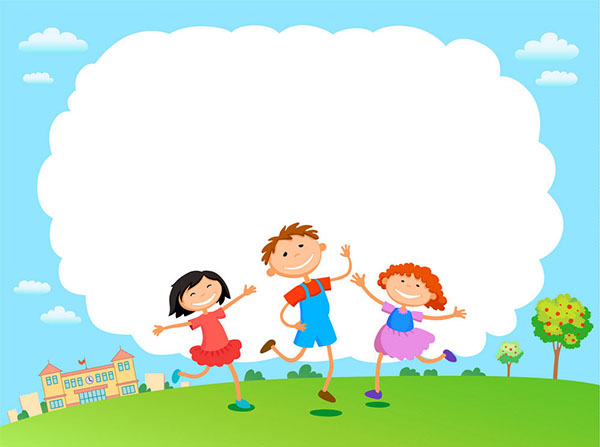 LUYỆN TẬP
Bài 1: Viết số thập phân thích hợp vào chỗ trống.
Bài 1: Viết số thập phân thích hợp vào chỗ trống.
a. 4 tấn 562 kg = ……… tấn;
4,562
3,014
b. 3 tấn 14 kg = ……… tấn;
12,006
c. 12 tấn 6 kg  = ……… tấn ;
0,500
d. 500 kg = ……… tấn.
0,5
Bài 2: Viết các số đo sau dưới dạng số thập phân:
a) Có đơn vị đo là ki-lô-gam:
b) Có đơn vị đo là tạ:
2kg 50g
= ……… kg
2 tạ 50kg
= ……… tạ
= ……… kg
3 tạ 3kg
45kg 23g
= ……… tạ
10kg 3g
= ……… kg
34kg
= ……… tạ
500g
450kg
= ……… tạ
= ……… kg
LÀM TẠI NHÀ BÀI 2
Bài 3: Trong vườn thú có 6 con sư tử. Trung bình mỗi ngày một con ăn hết 9 kg thịt. Hỏi cần bao nhiêu tấn thịt để nuôi số sư tử đó trong 30 ngày?
Bài 3: Trong vườn thú có 6 con sư tử. Trung bình mỗi ngày một con ăn hết 9 kg thịt. Hỏi cần bao nhiêu tấn thịt để nuôi số sư tử đó trong 30 ngày?
Tóm tắt:
1 ngày: 1 con sư tử ăn: 9 kg thịt
30 ngày: 6 con sư tử ăn: tấn thịt ?
5
3
4
2
6
1
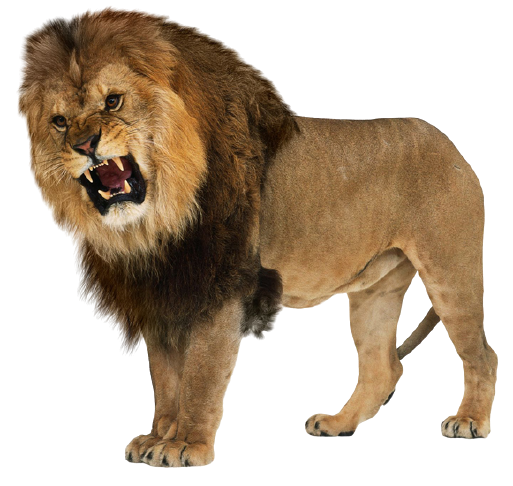 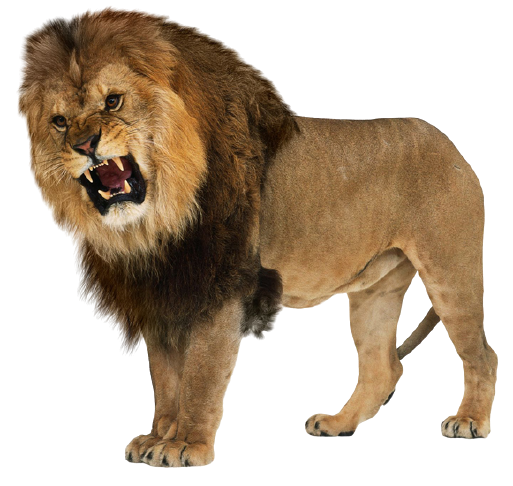 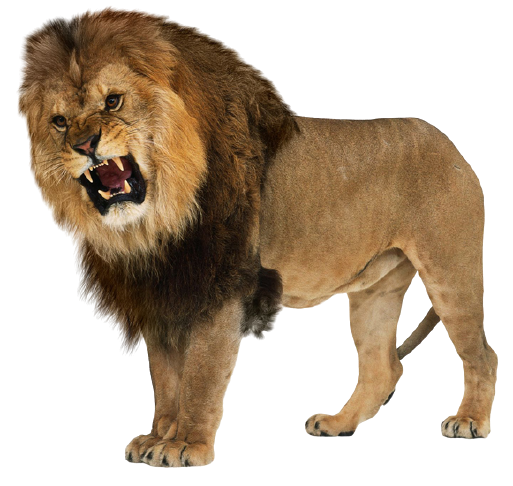 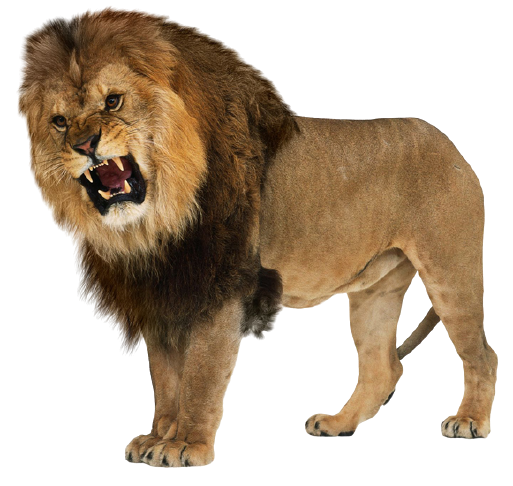 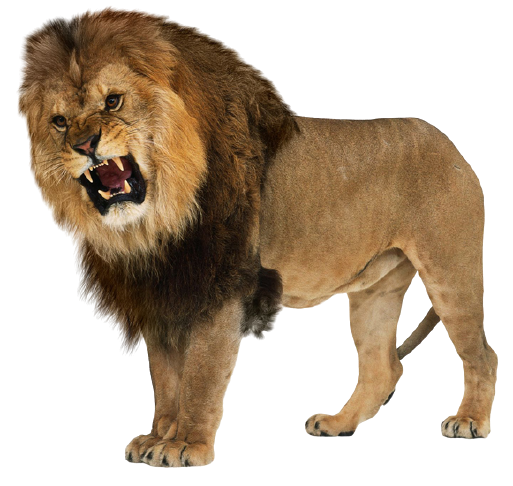 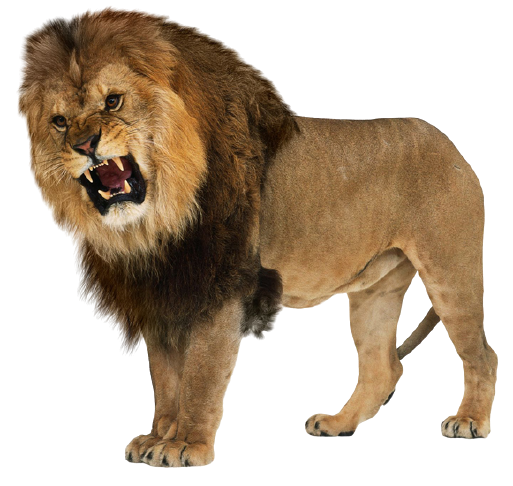 1 ngày
30 ngày
9kg thịt
?kg thịt
5
3
4
2
6
1
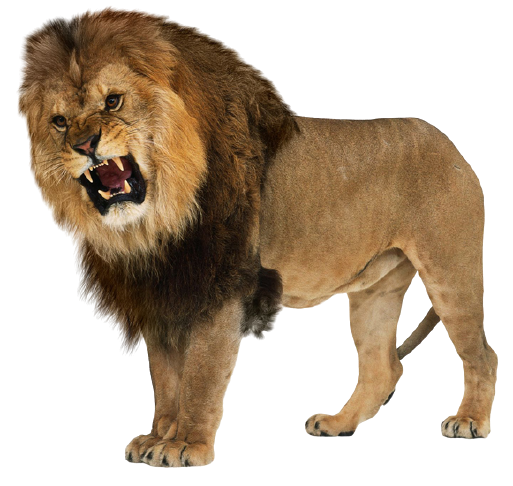 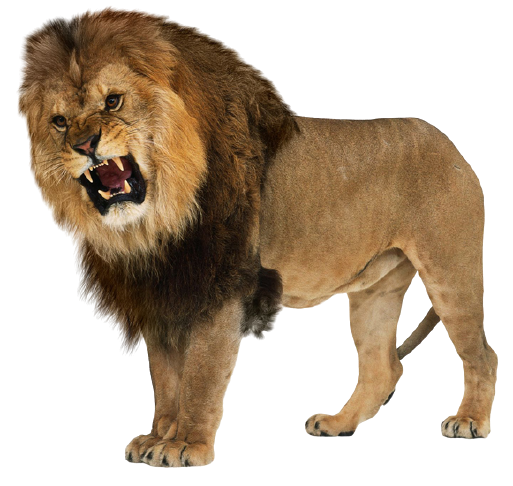 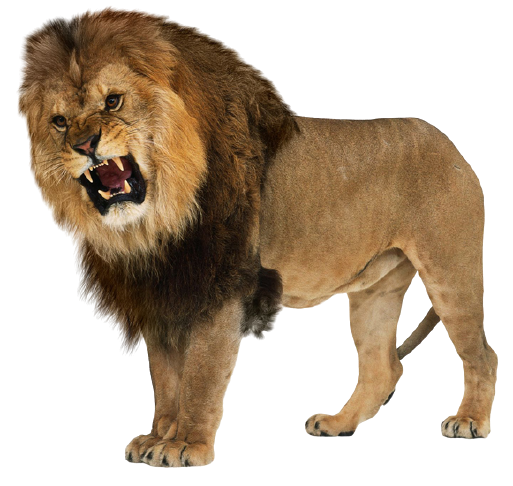 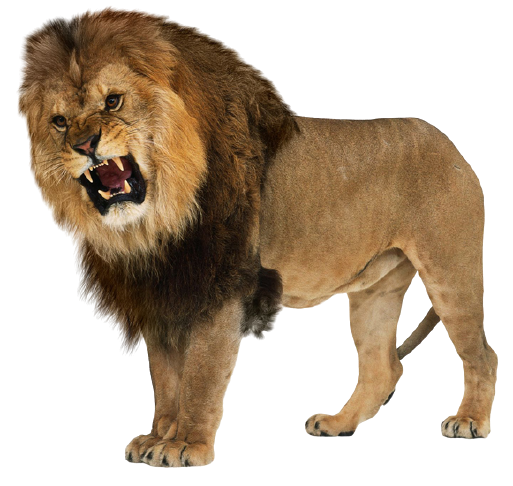 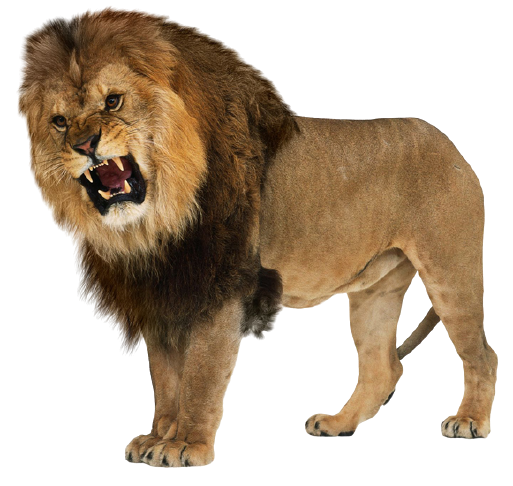 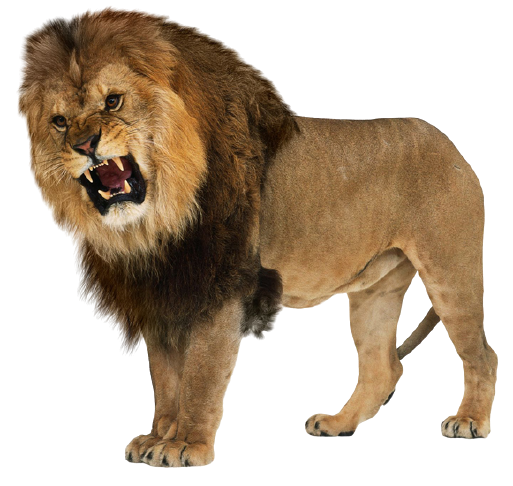 1 ngày
9kg thịt
?kg thịt
Bài giải
Cách 1
Cách 2:
6 con sư tử ăn trong 1 ngày số kg thịt là:
1 con sư tử ăn trong 30 ngày số kg thịt là:
9 x 30 = 270 (kg)
9 x 6 = 54 (kg)
6 con sư tử ăn trong 30 ngày số kg thịt là:
6 con sư tử ăn trong 30 ngày số kg thịt là:
270 x 6 = 1620 (kg)
54 x 30 = 1620 (kg)
Đổi 1620 kg = 1,62 tấn
Đổi 1620 kg = 1,62 tấn
Đáp số : 1,62 tấn
Đáp số : 1,62 tấn